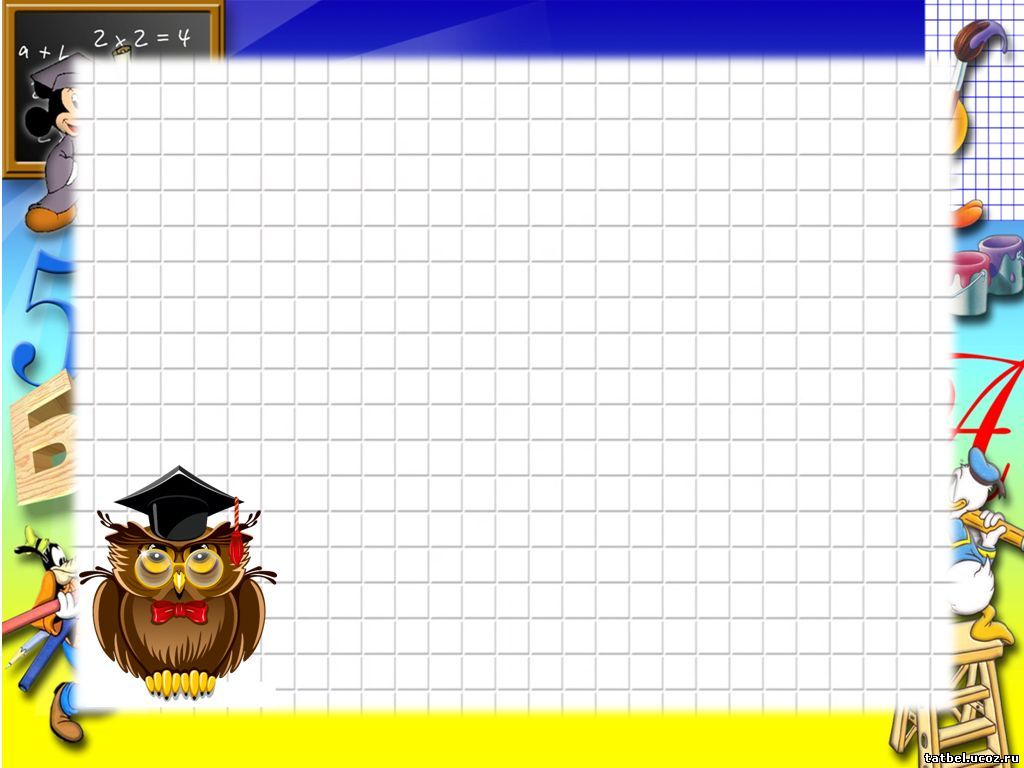 Matematika
2-sinf
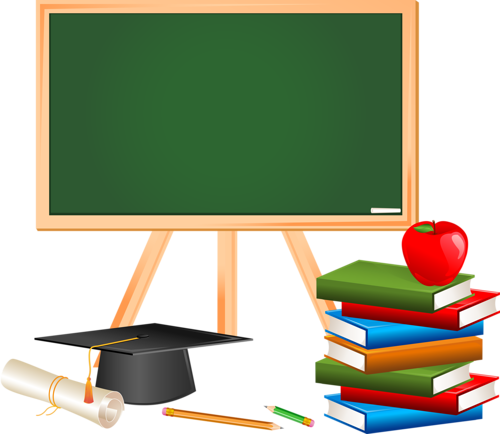 Mavzu:
 Butunning bo‘laklari
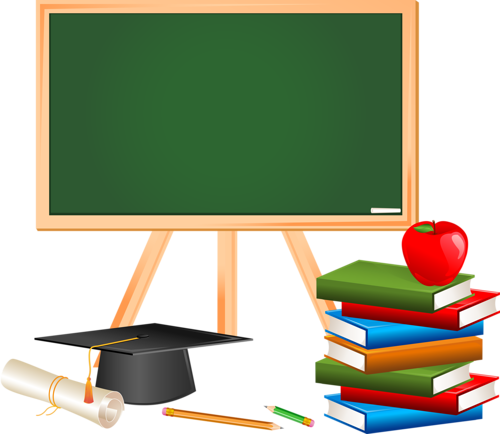 Mustaqil topshiriqni  		    tekshirish: 
    144-bet. 4-topshiriq
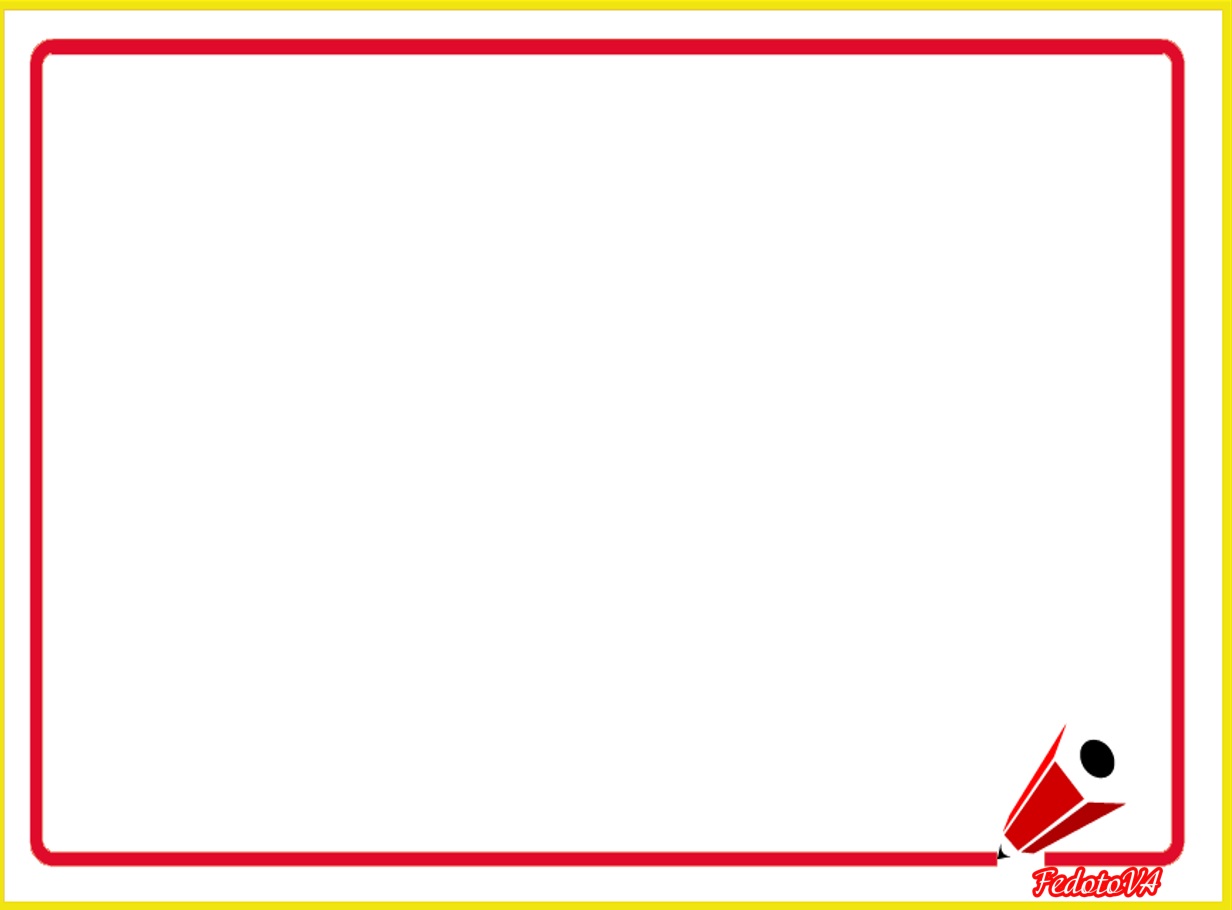 Aylanalarni chizamiz. Ularning diametrlari nechta katakka teng? Radiuslari-chi?
4.
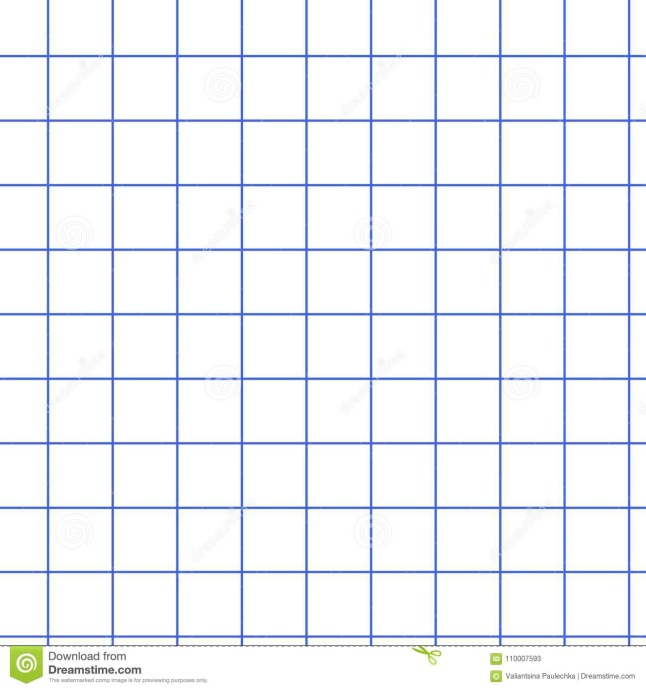 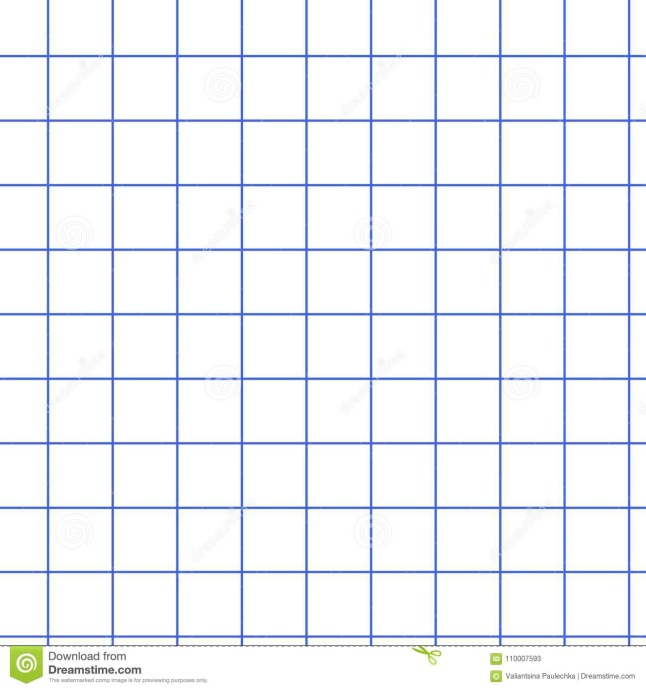 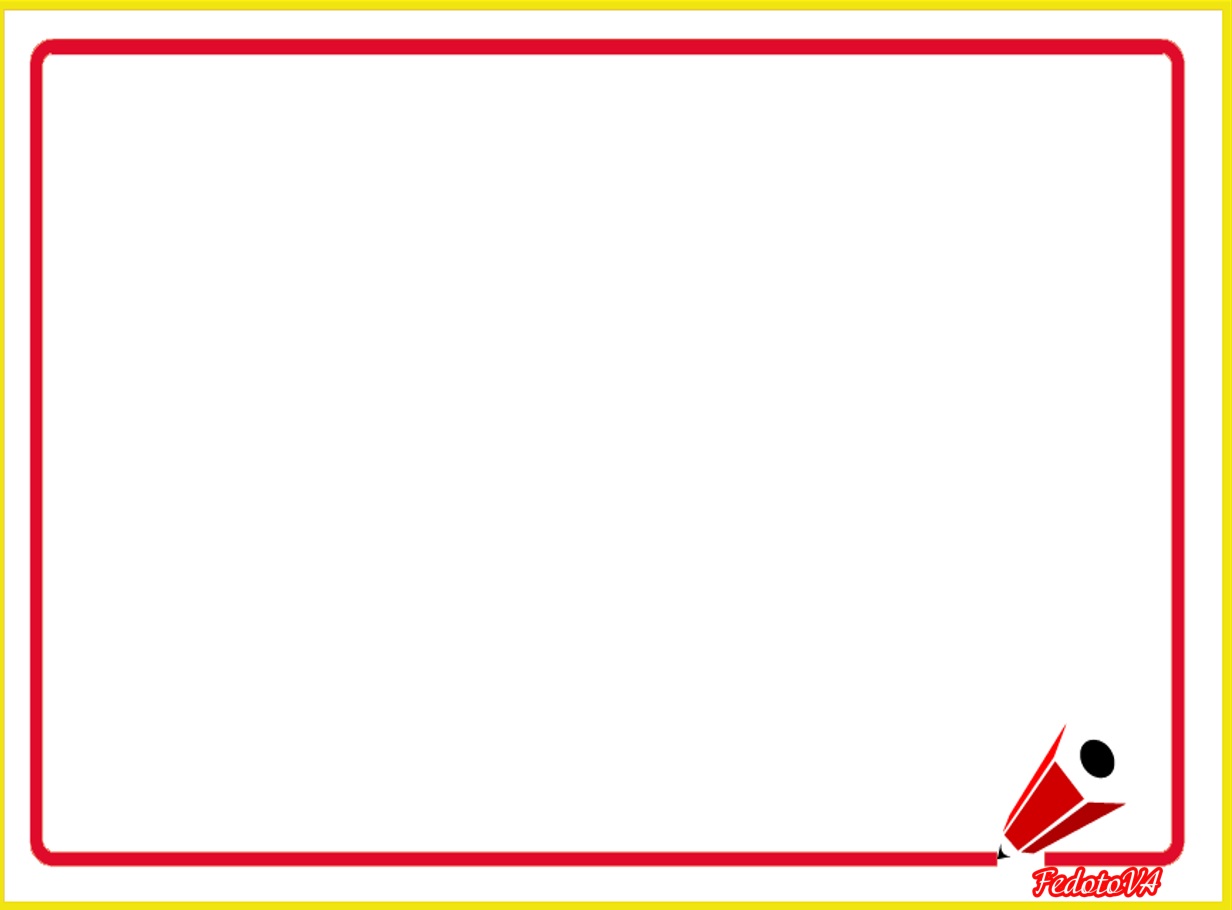 4.
1-aylananing diametri 4 ta katak, 
radiusi 2 ta katak.
2-aylananing diametri 6 ta katak, 
radiusi 3 ta katak.
3-aylananing diametri 8 ta katak, radiusi 4 ta katak.
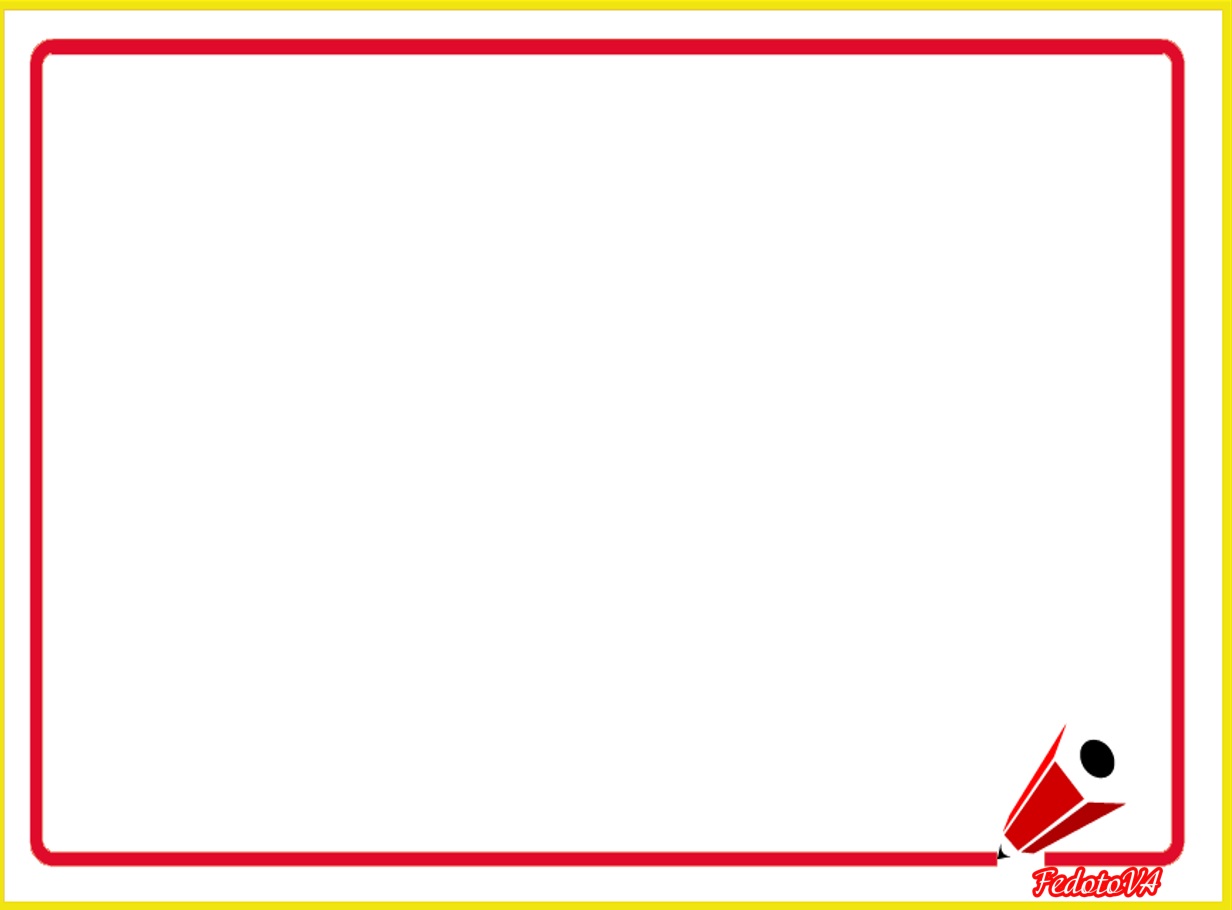 Pitsa nechta teng bo‘lakka bo‘lingan?
1.
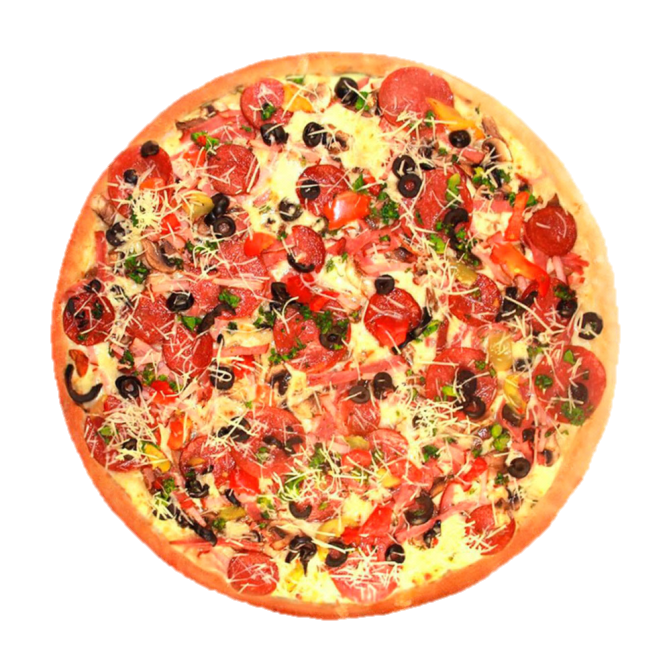 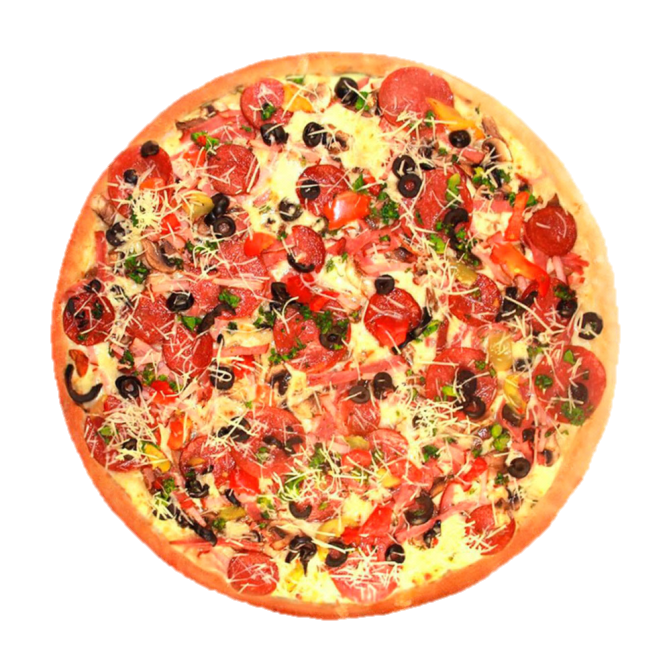 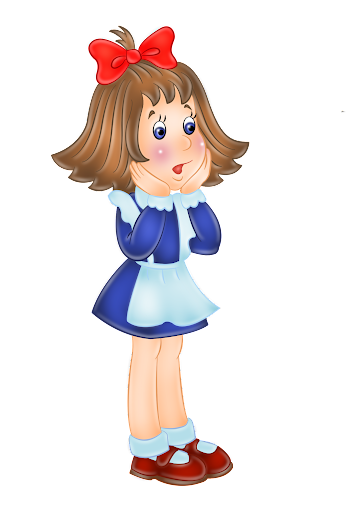 bo‘laklar teng
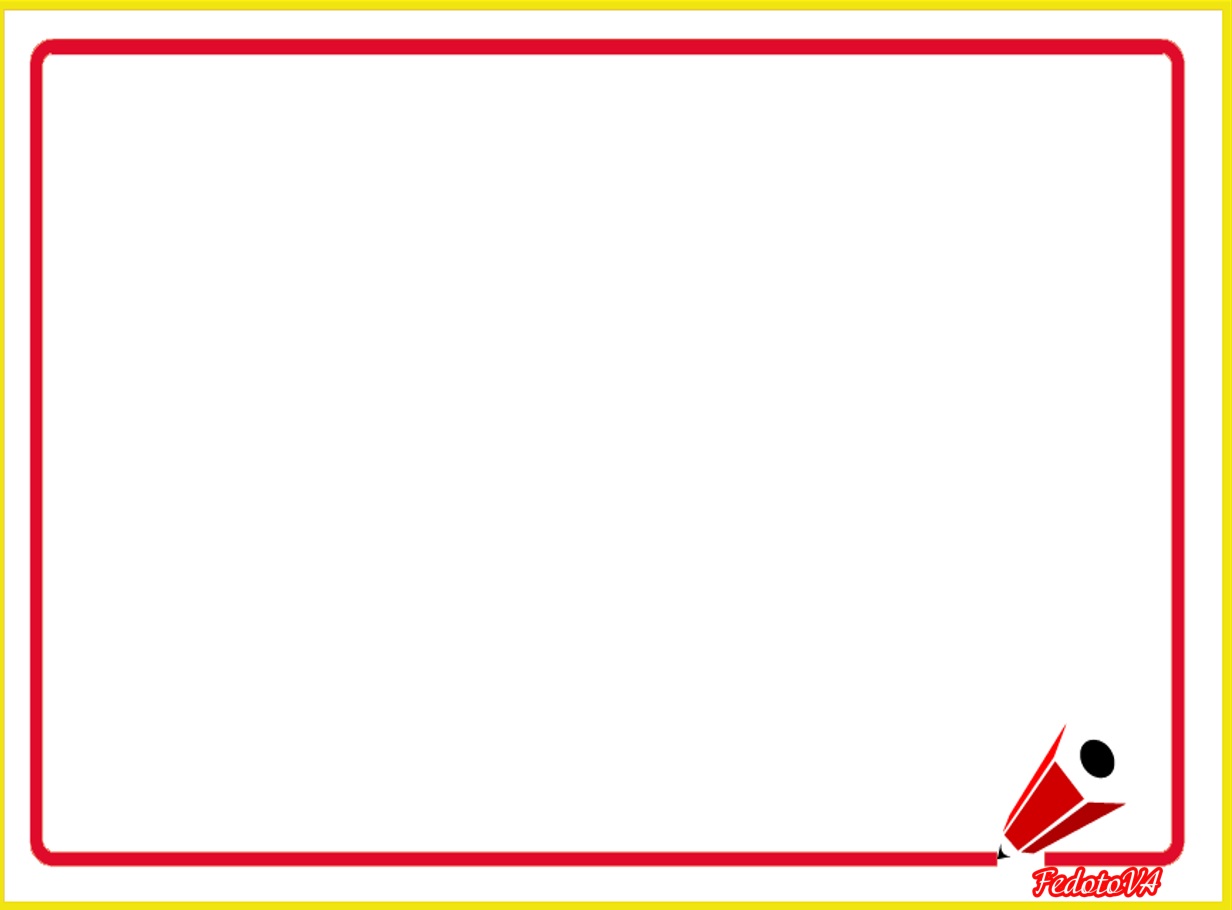 Yana nimalarni teng ikkiga bo‘lish 
mumkin? (145-bet)
2.
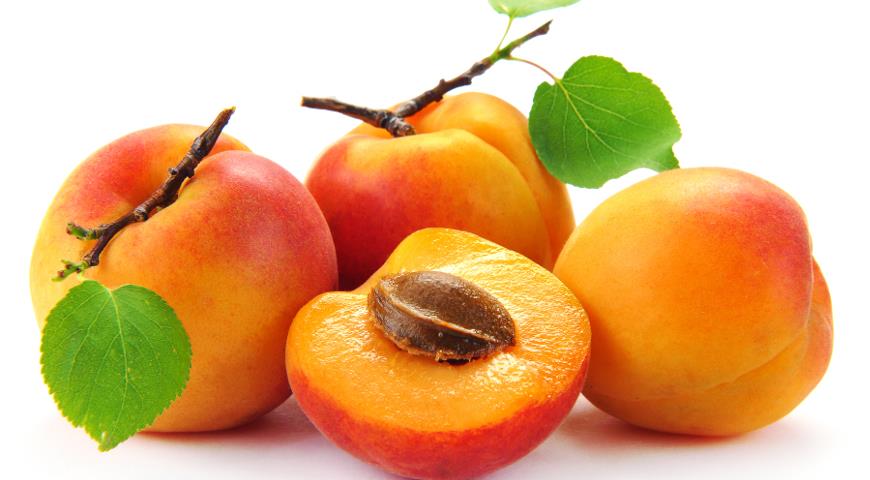 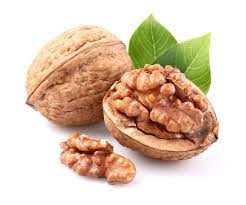 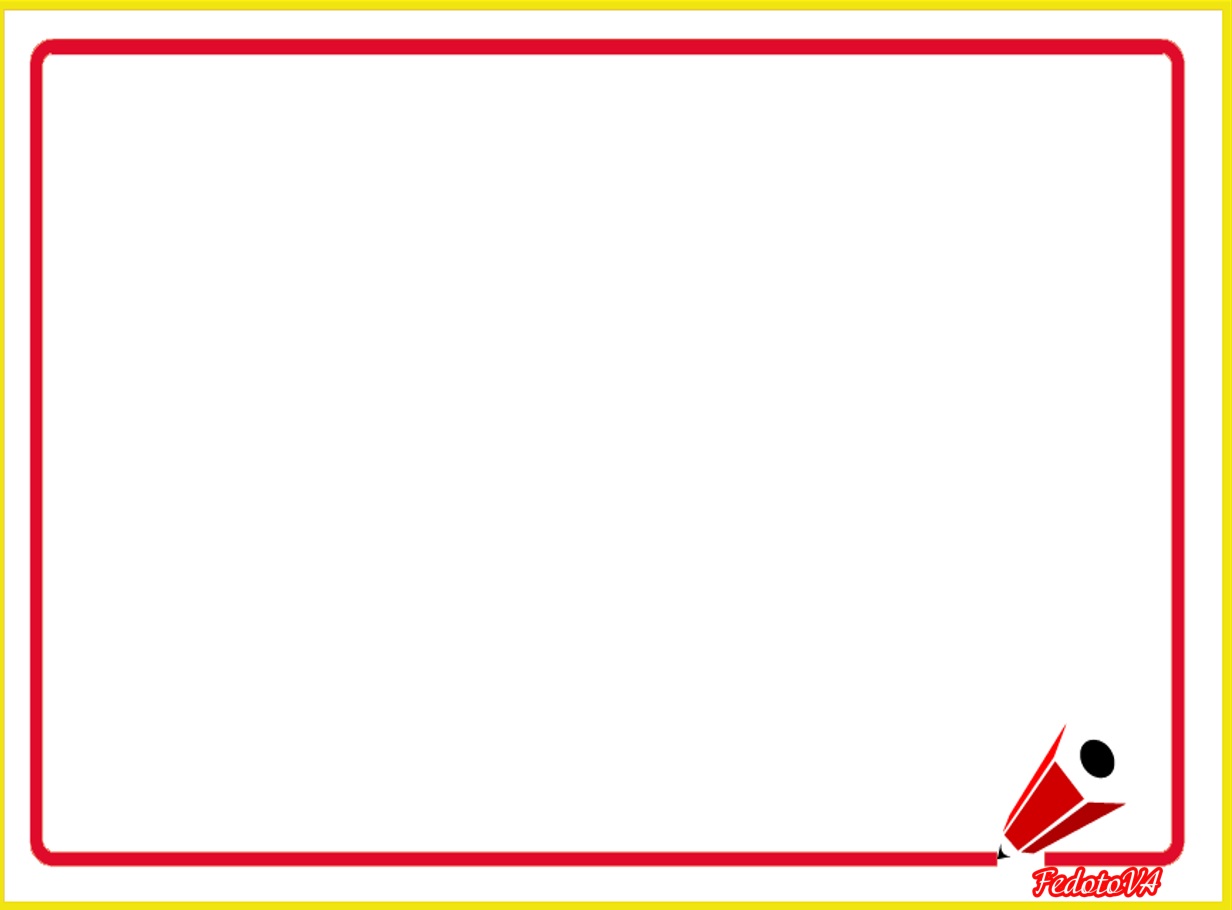 Taqqoslaymiz. Shirinliklar nechta bo‘lakka bo‘lingan? Bo‘laklar tengmi? (145-bet)
3.
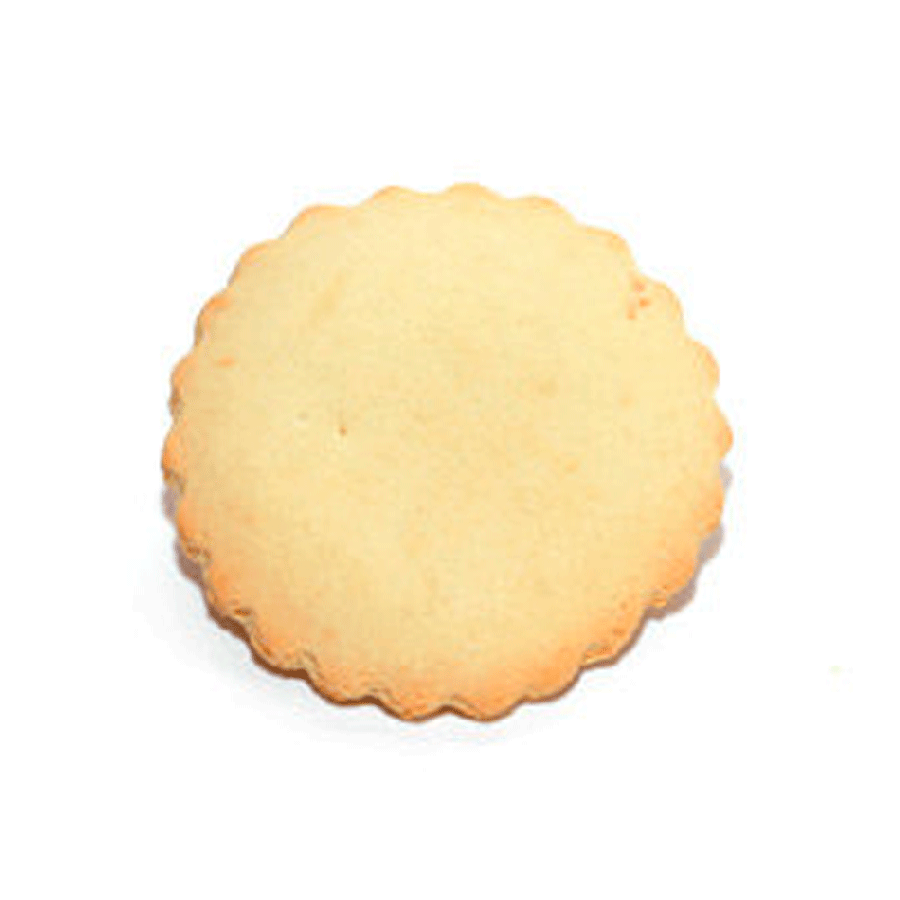 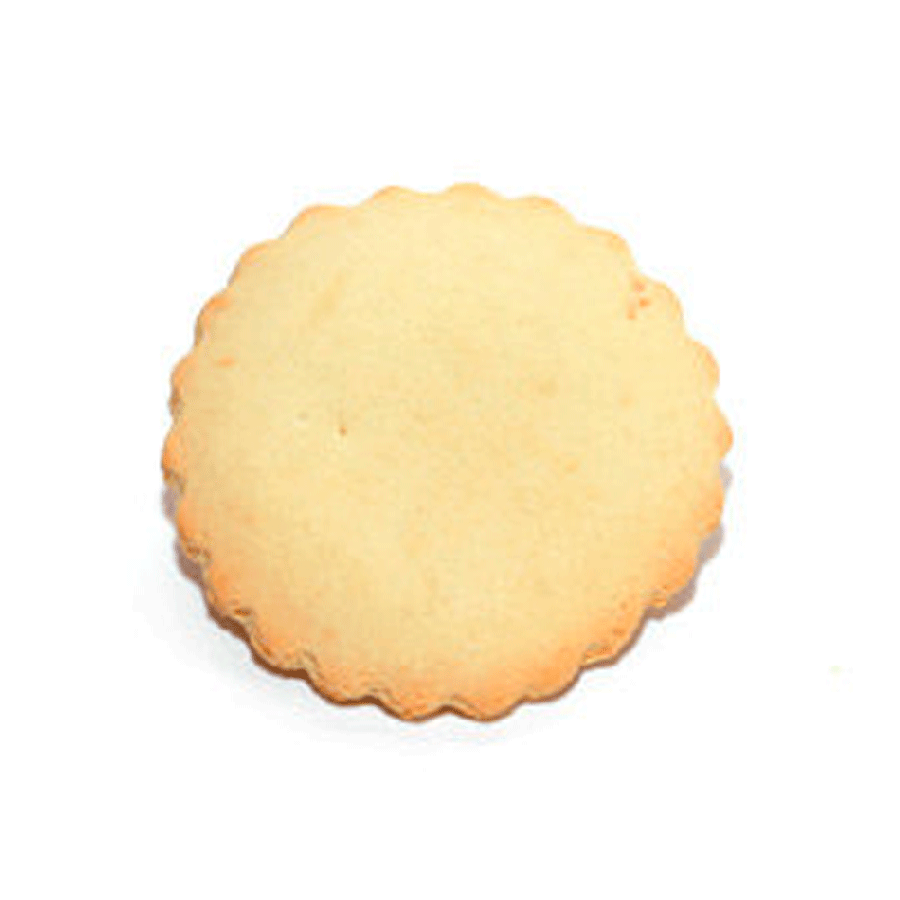 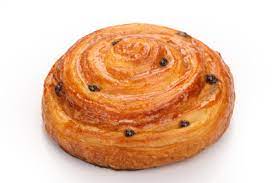 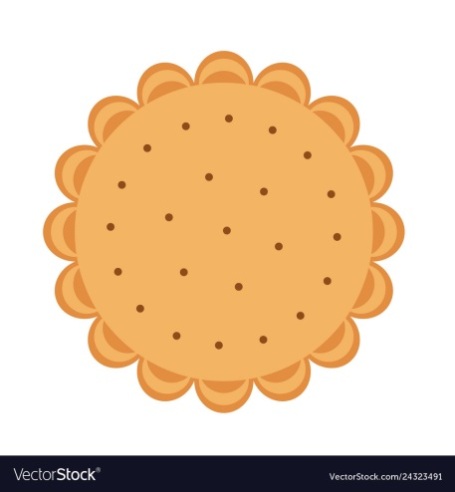 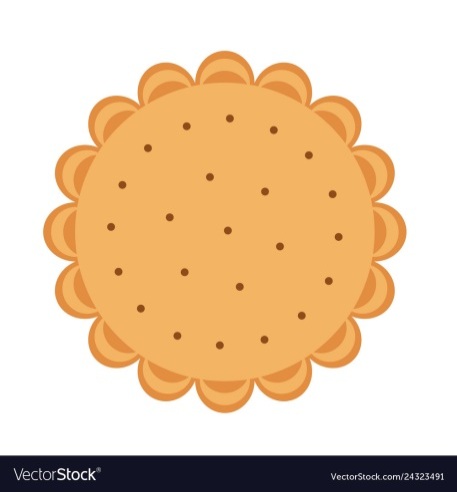 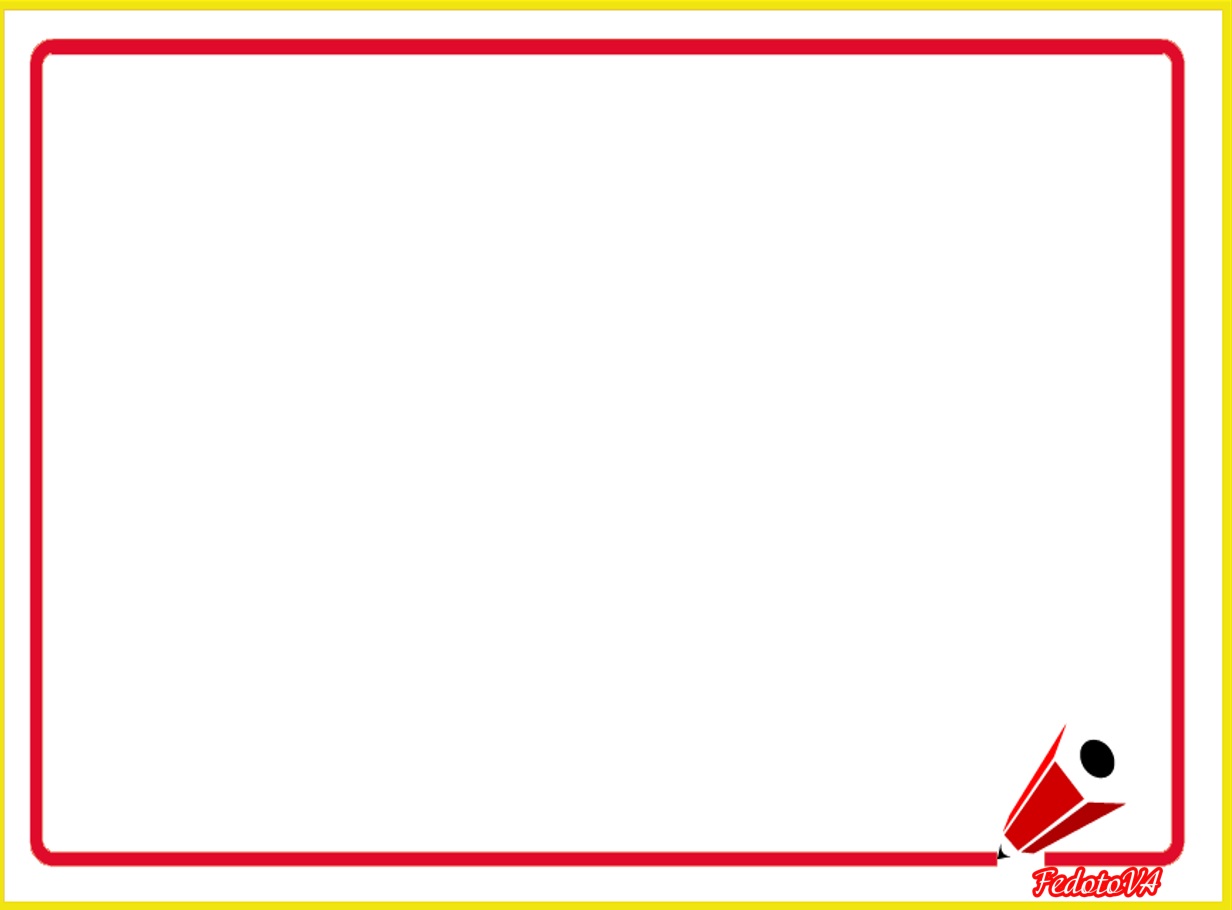 Qaysi shakl teng bo‘laklarga bo‘lingan? Shakllarni chizamiz. (145-bet)
4.
teng
teng
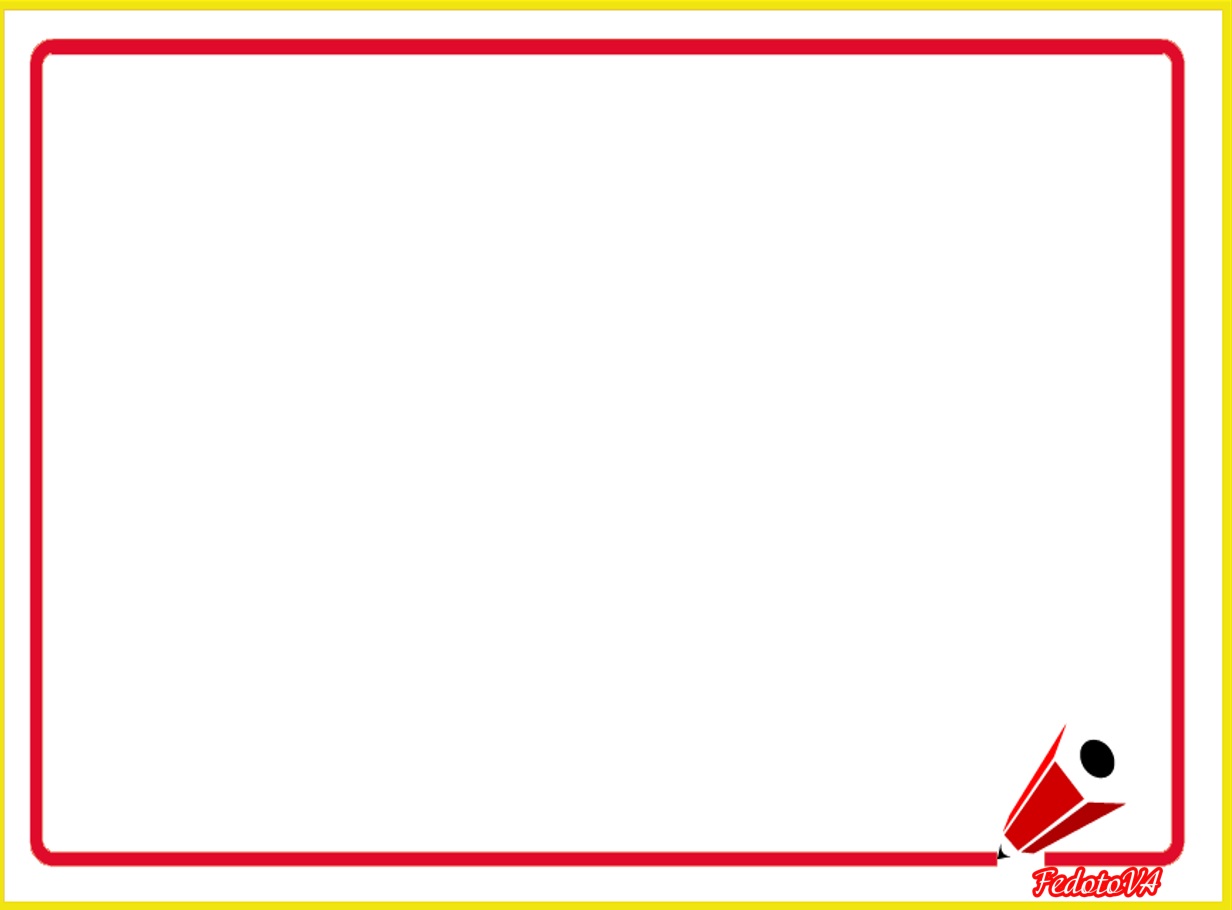 Natijalarni taqqoslaymiz. (145-bet)
5.
10
30
>
(26 + 4) : 3	  60
56
81
81
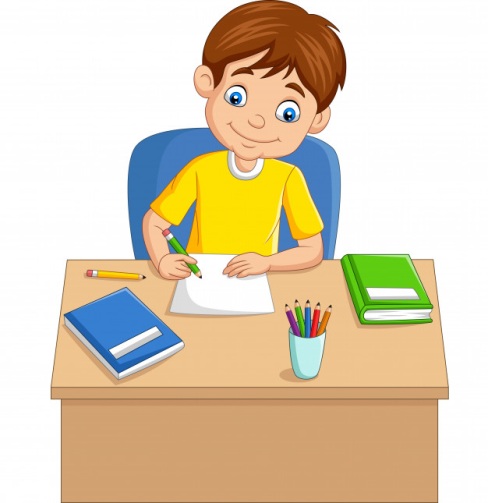 =
9 · 9       8 · 7 + 25
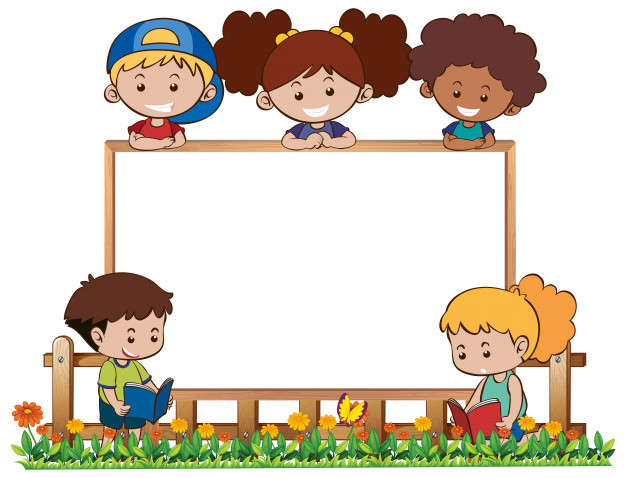 Mustaqil topshiriq: 
	    145-bet. 
	6-topshiriq
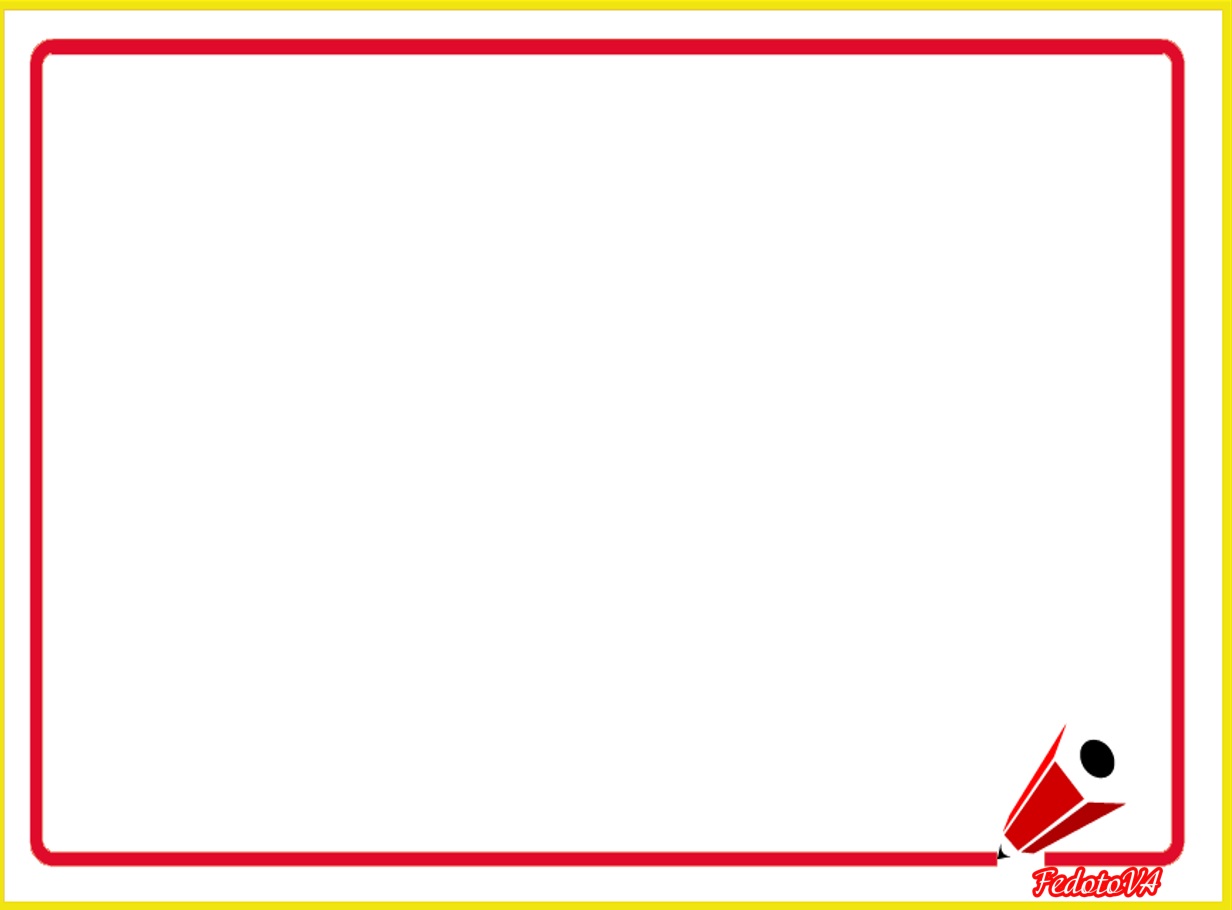 Ifoda natijasida doiraning qaysi bo‘laklari bo‘yaladi? Doiralarni chizamiz va bo‘yab topamiz. (145-bet)
6.
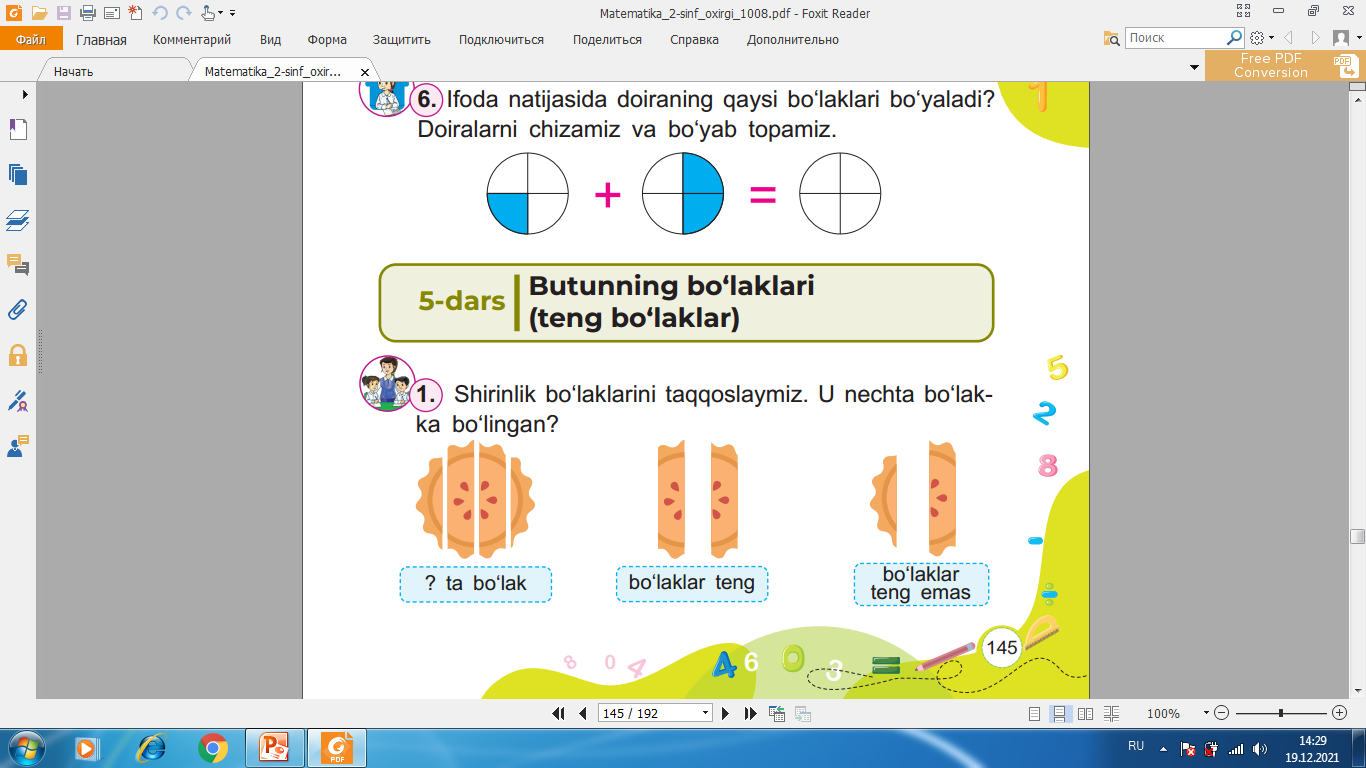 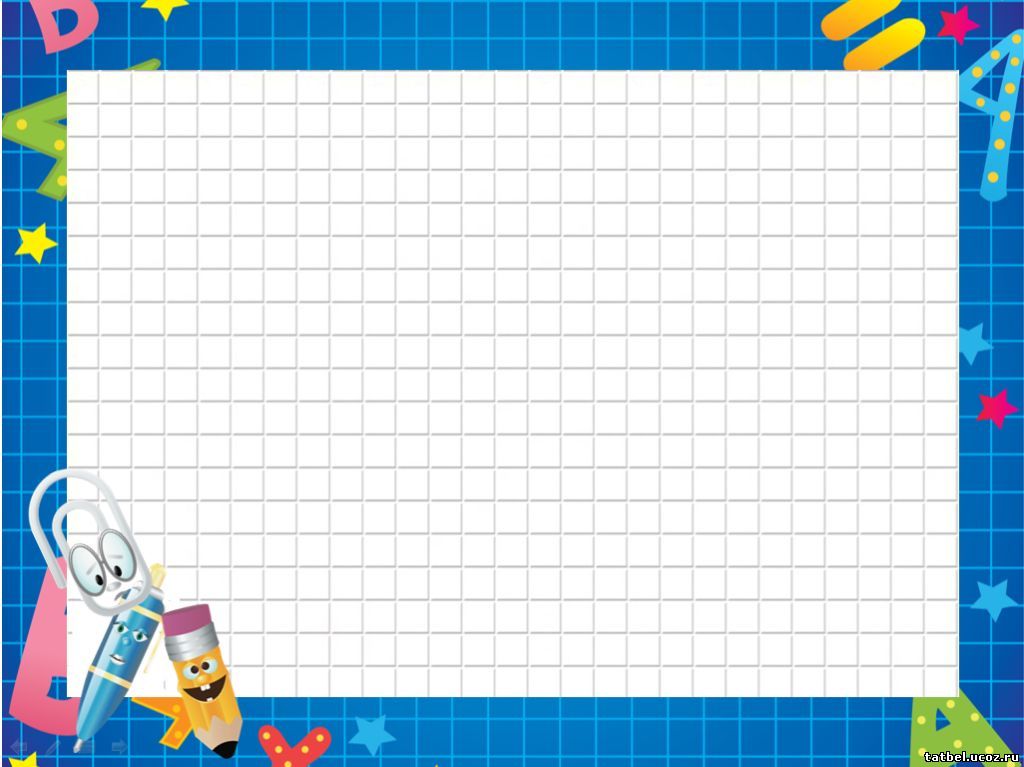 E’tiboringiz 
uchun rahmat!
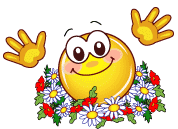